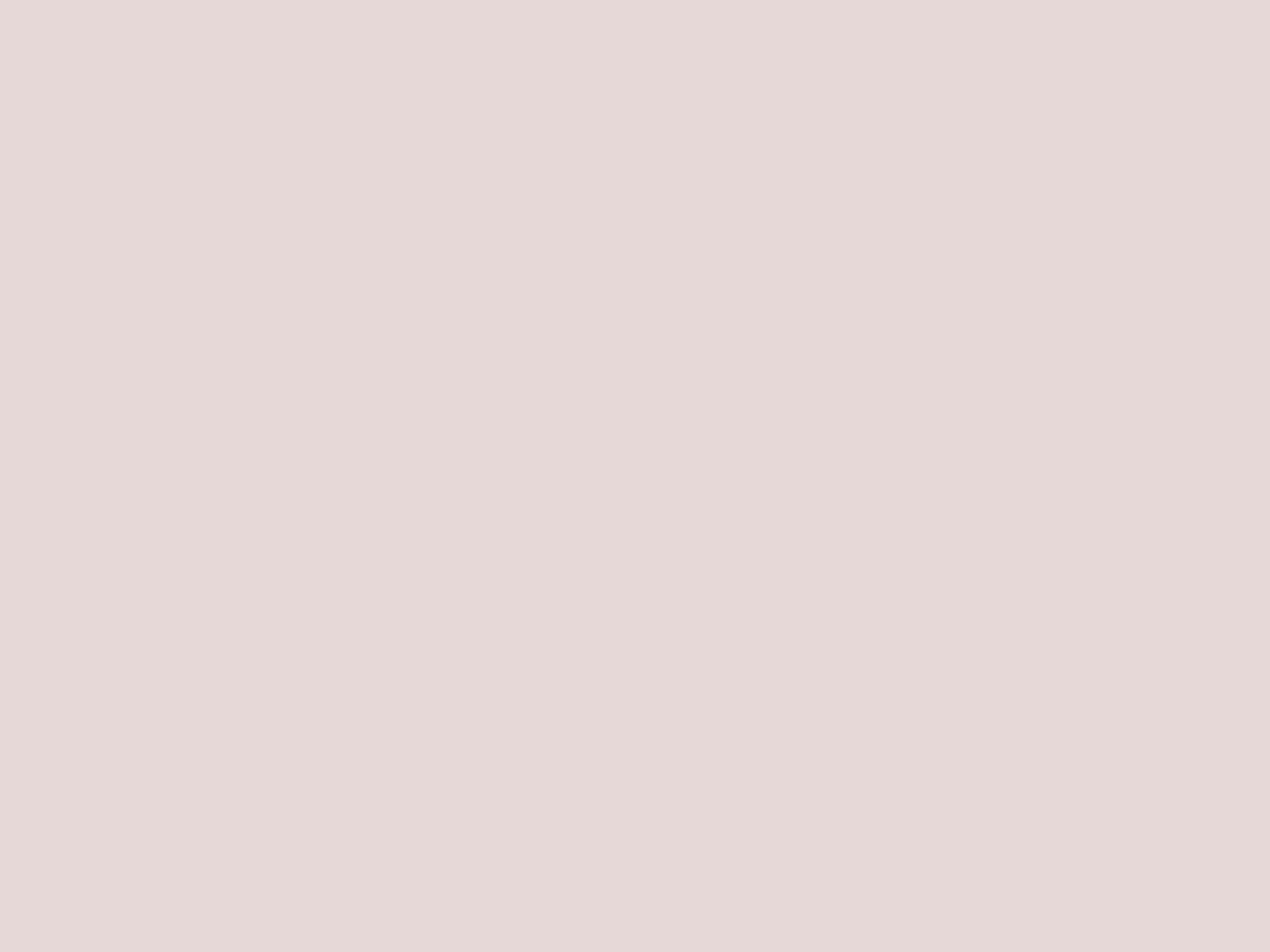 “Ways to 
Serve God”
Once a child answers correctly, 
click on the slide
and as each hat is uncovered, 
be sure to emphasize that 
this hat reminds us 
of one way a person can serve God.
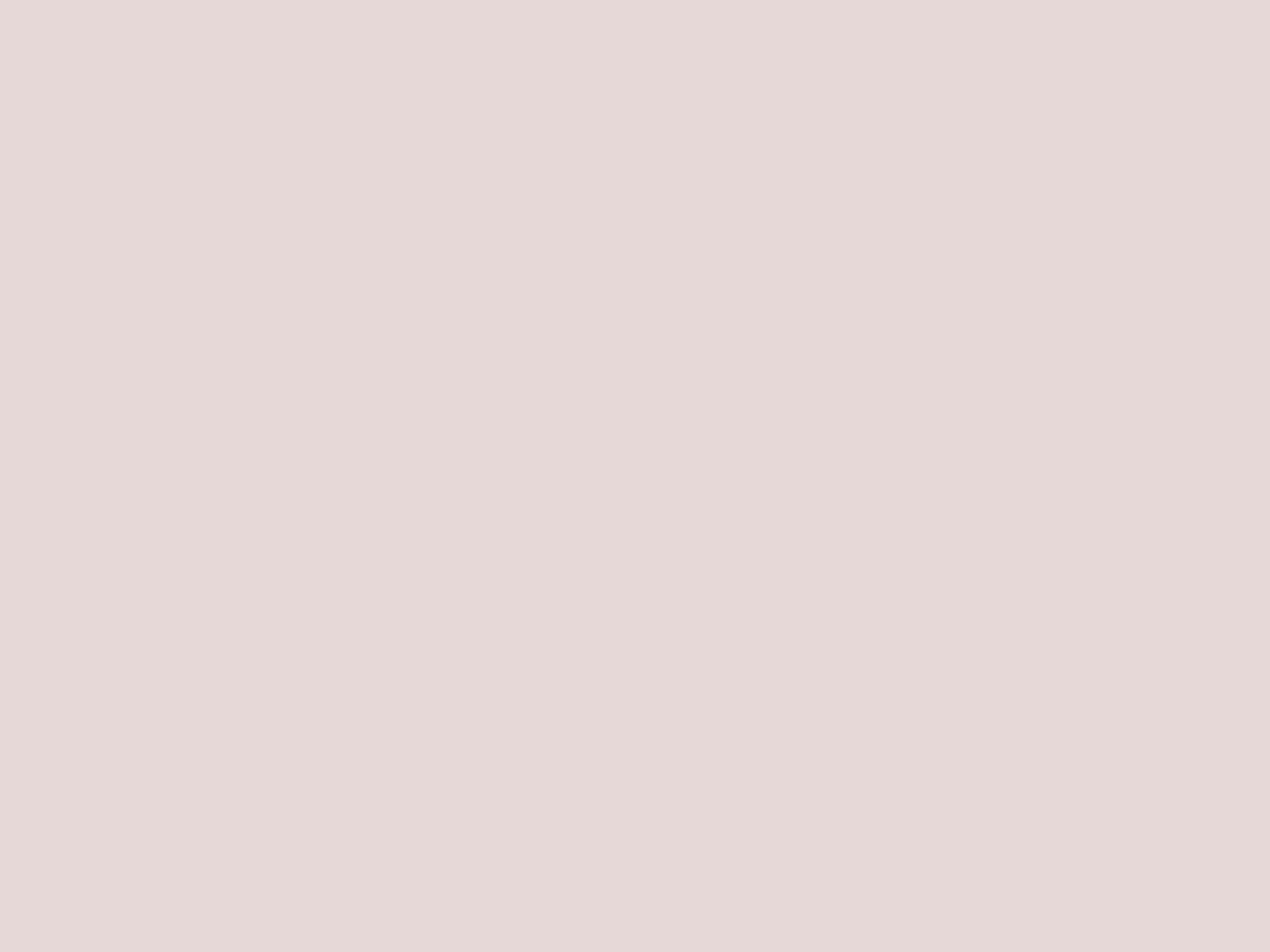 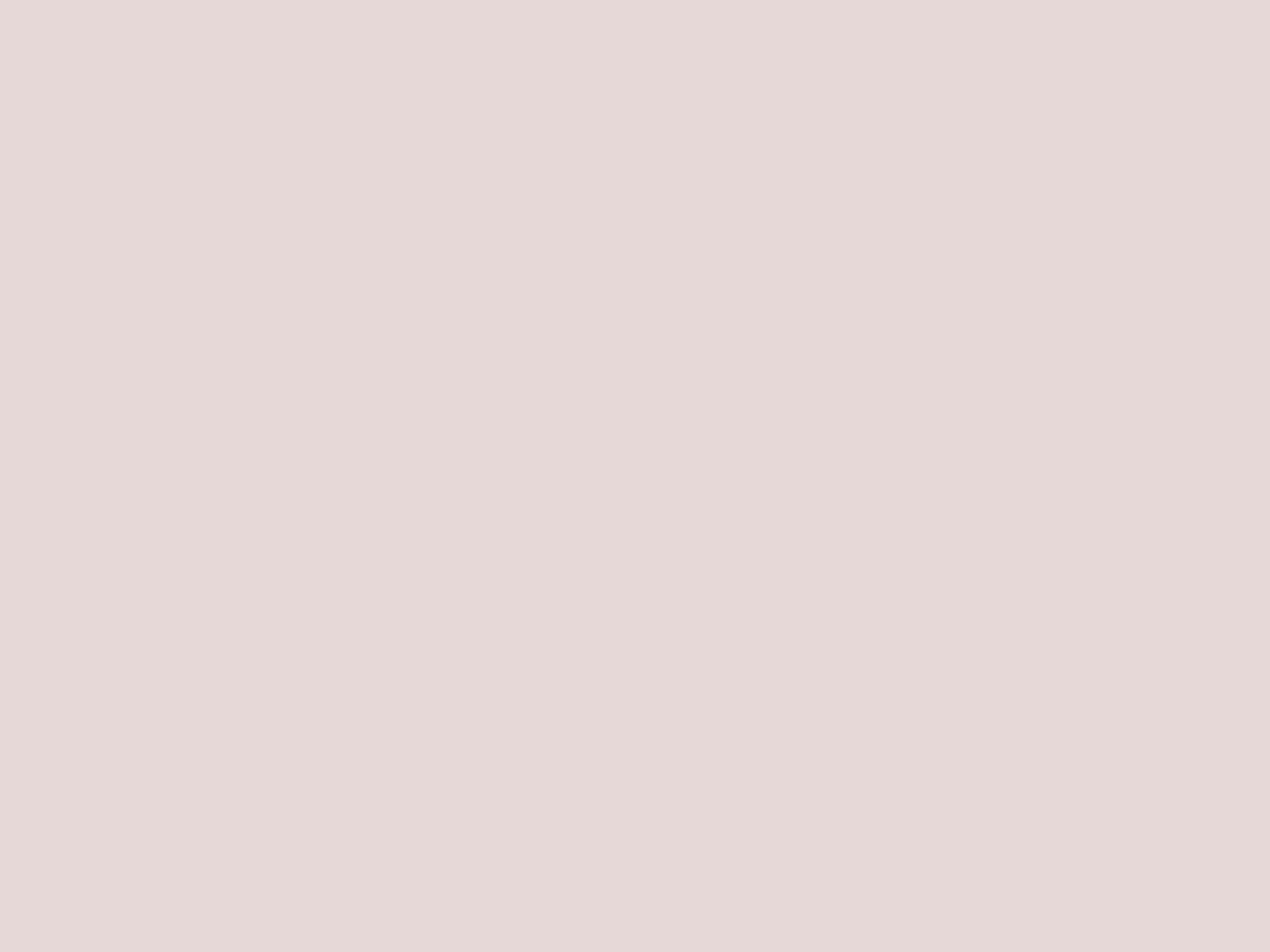 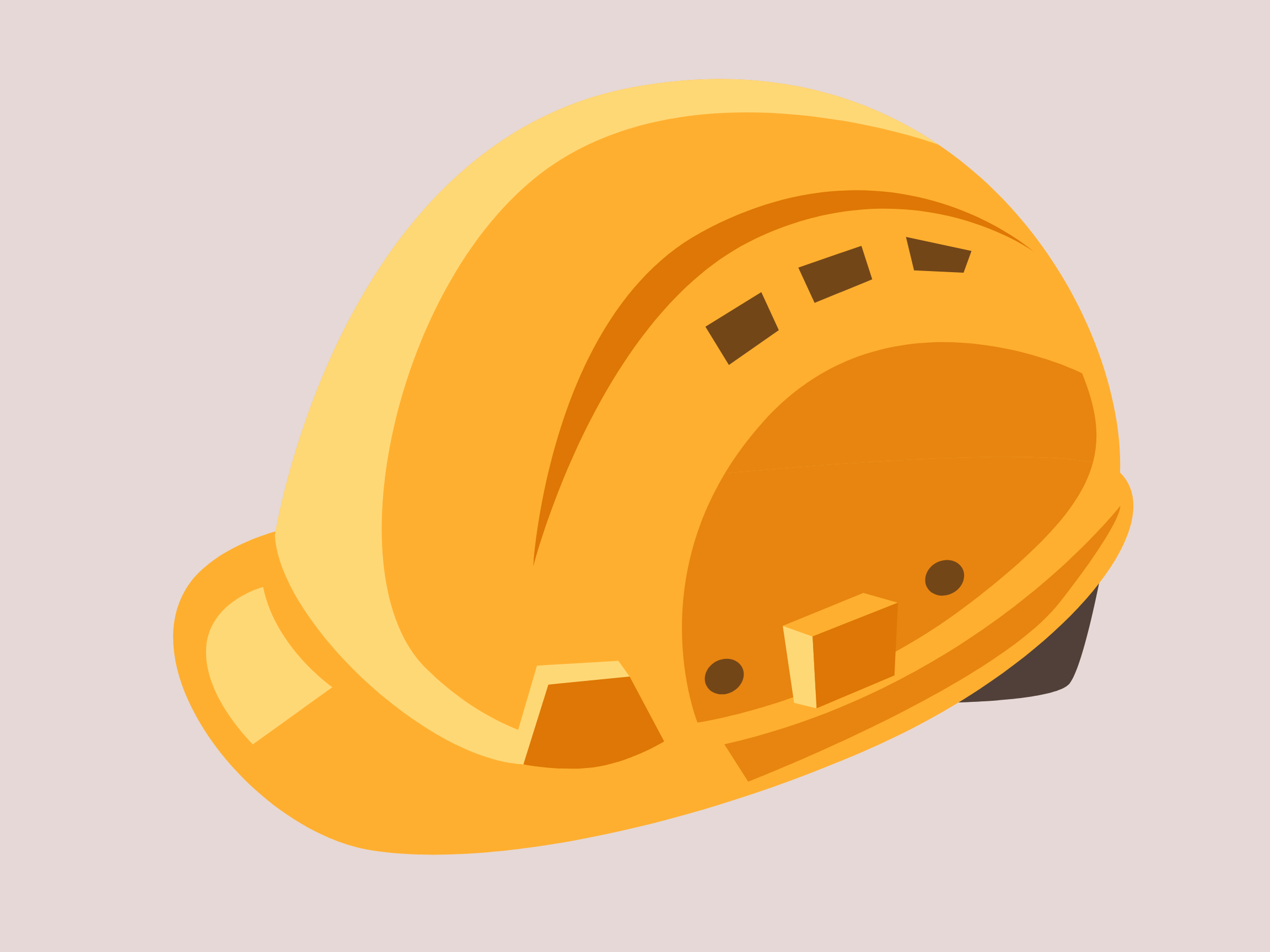 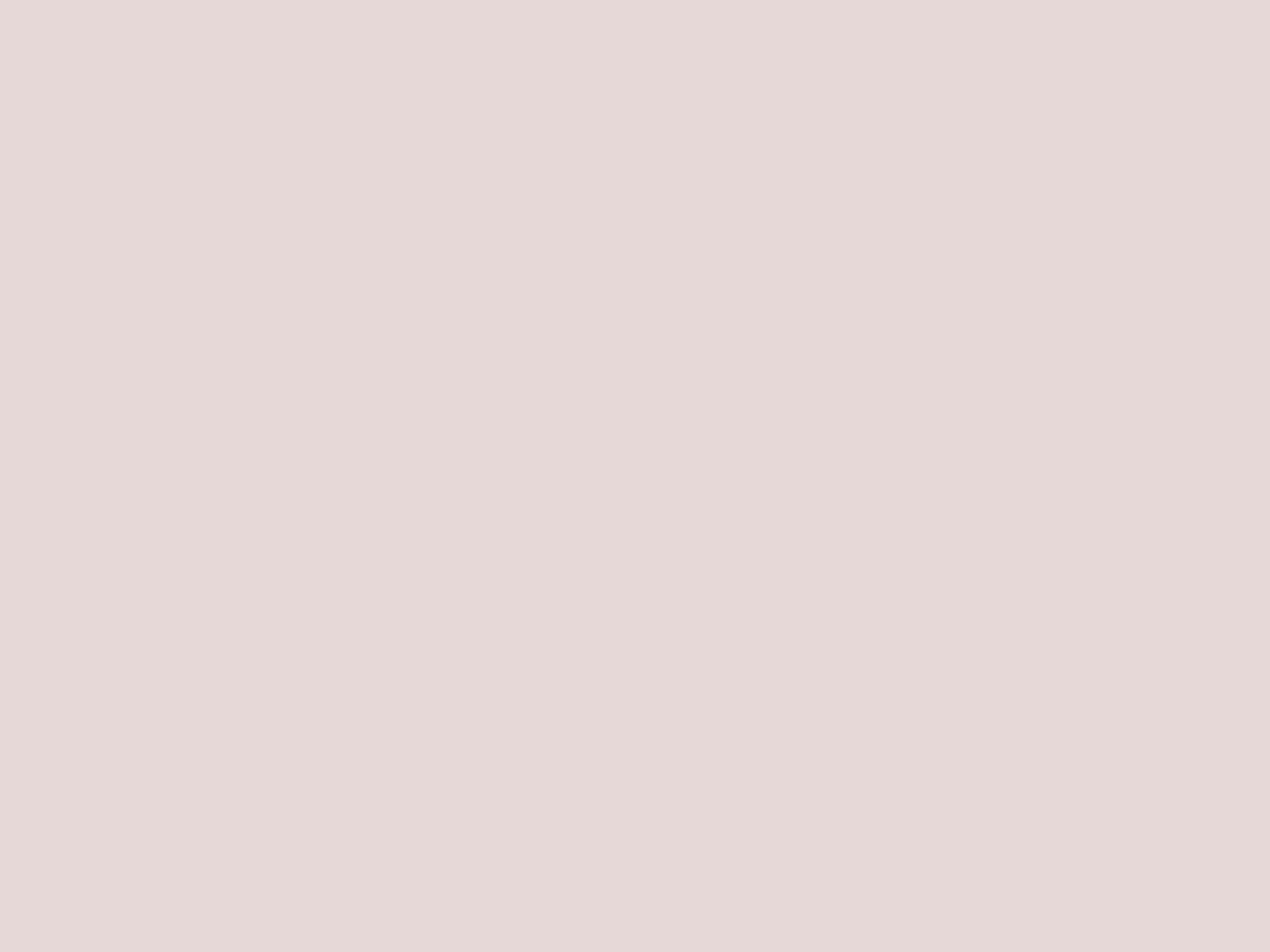 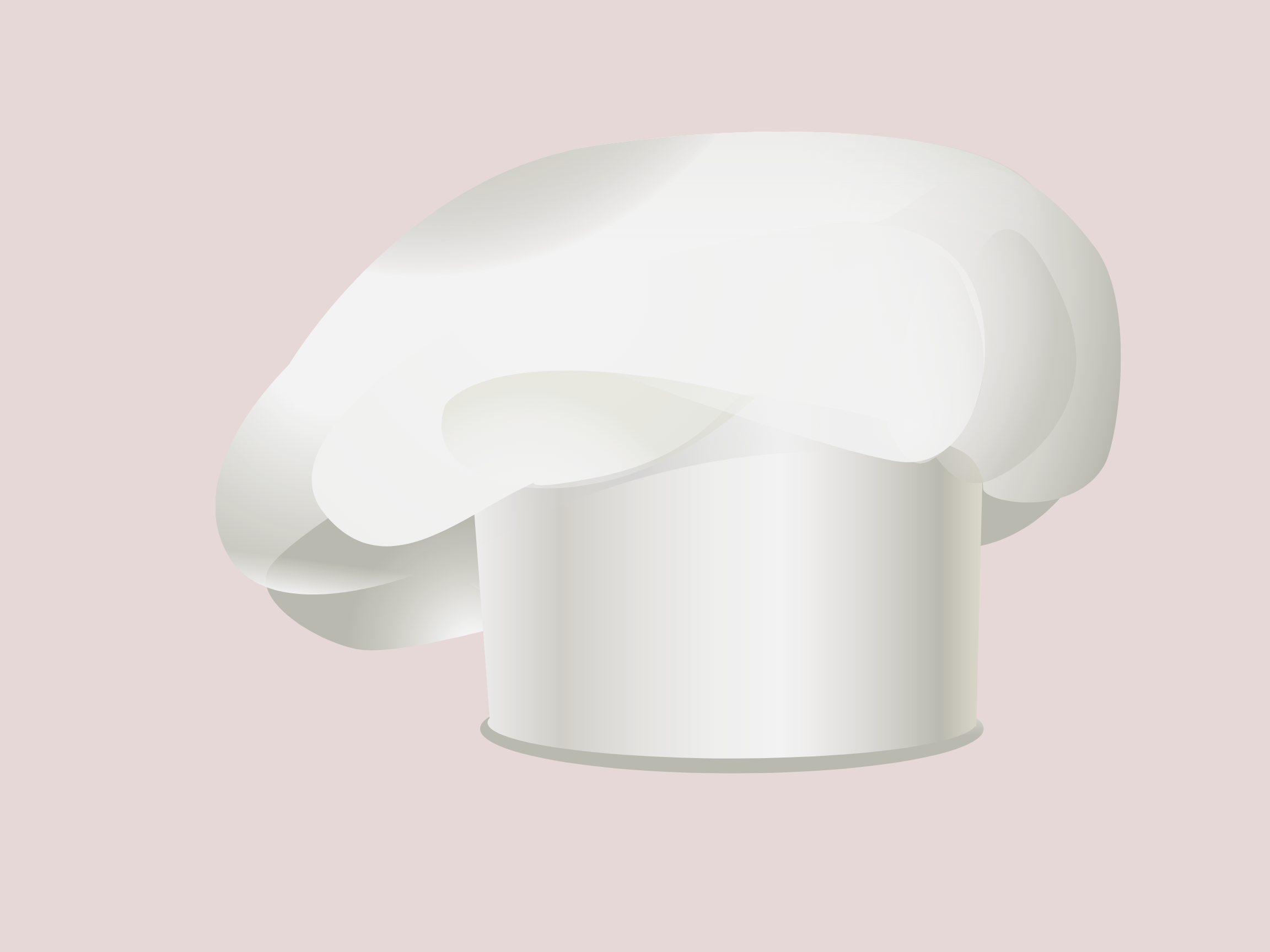 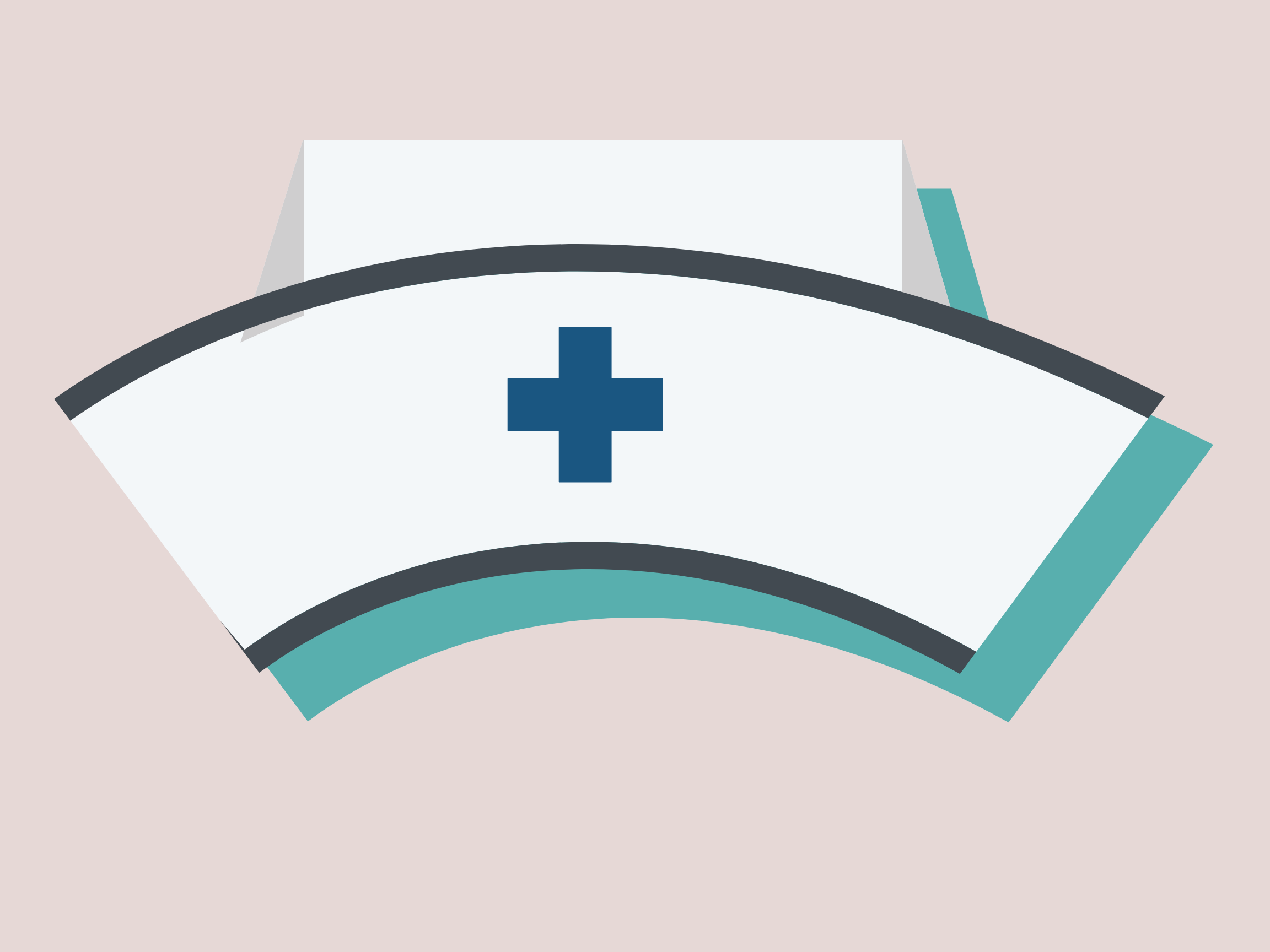 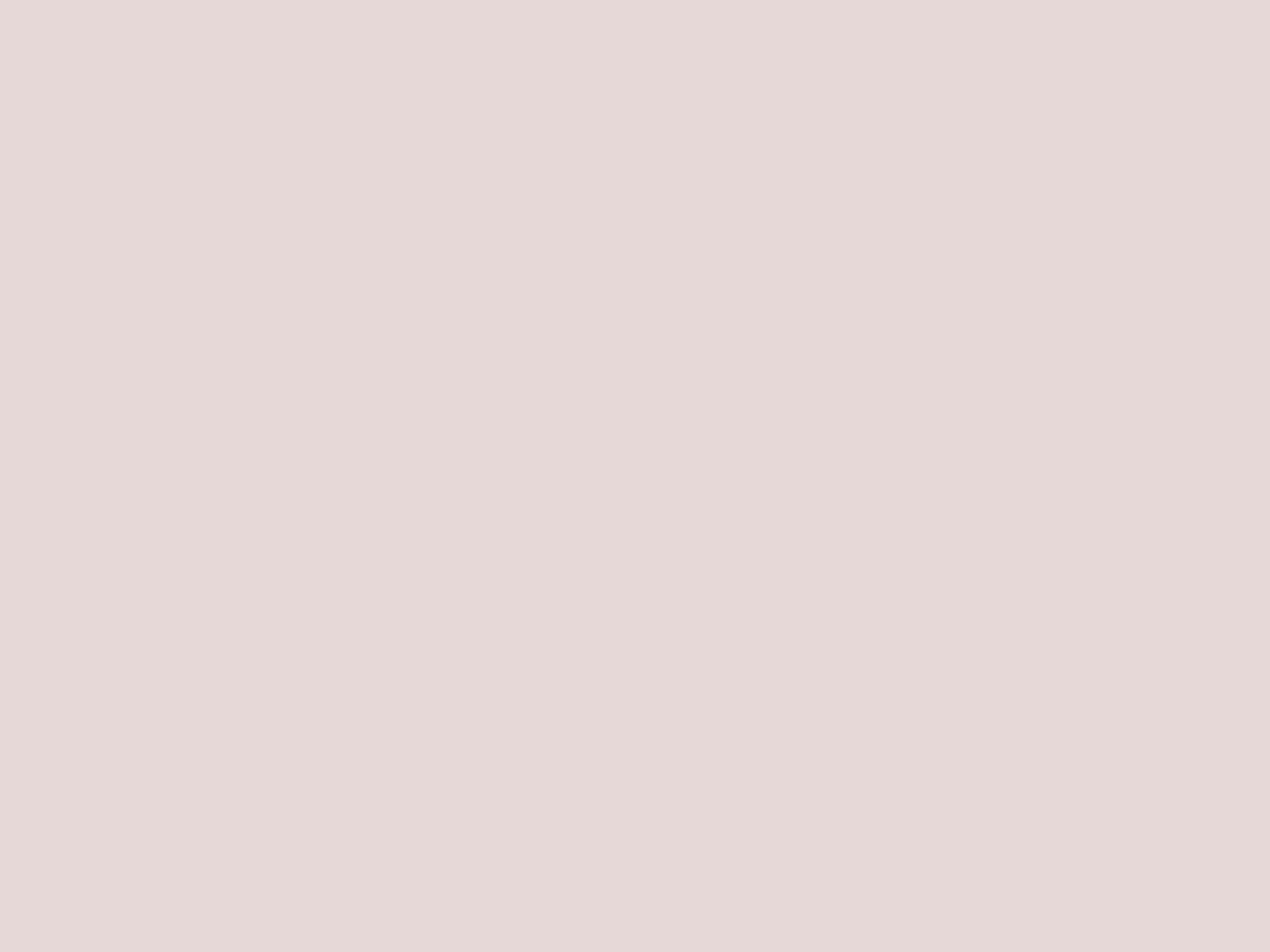 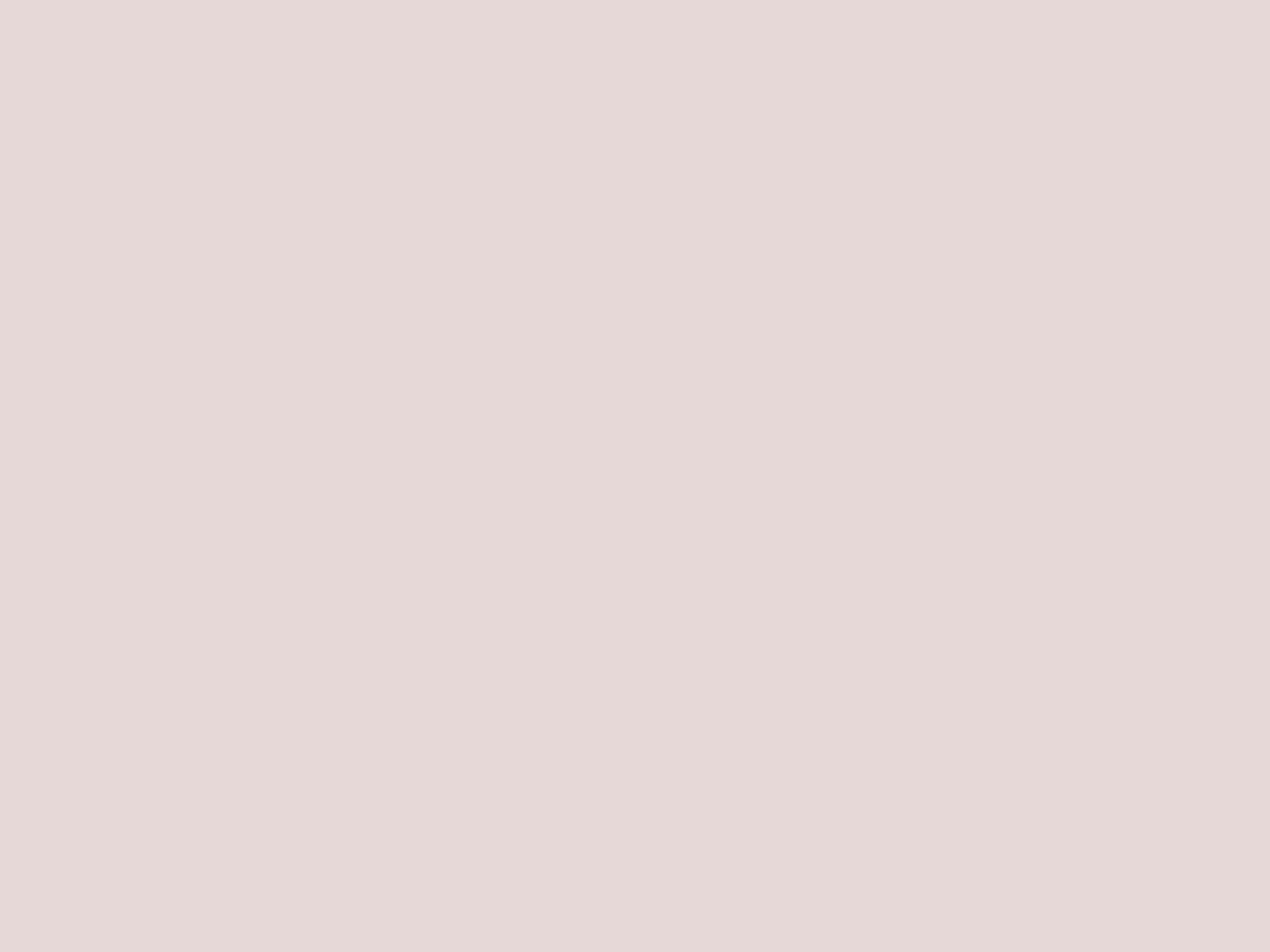 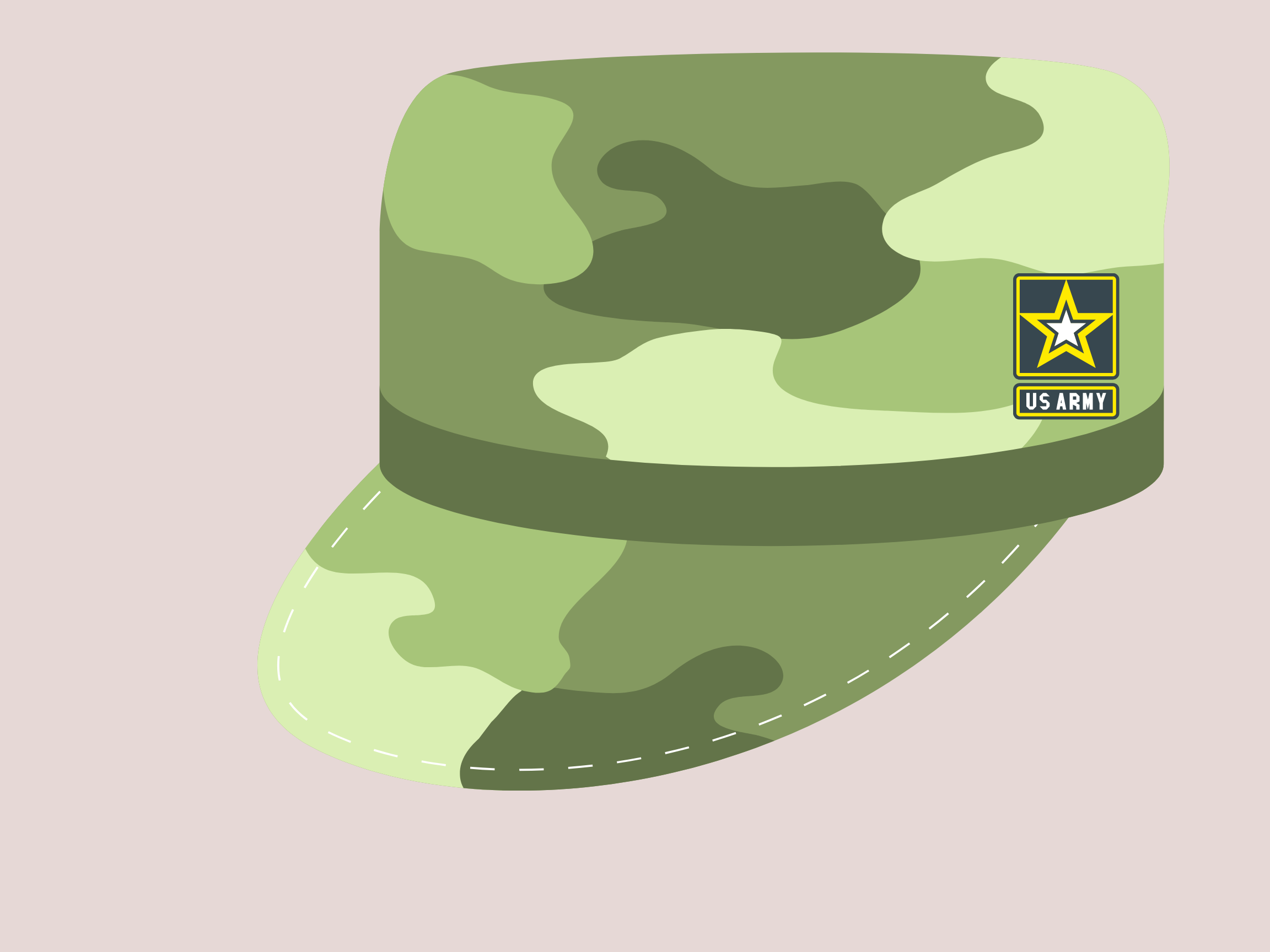 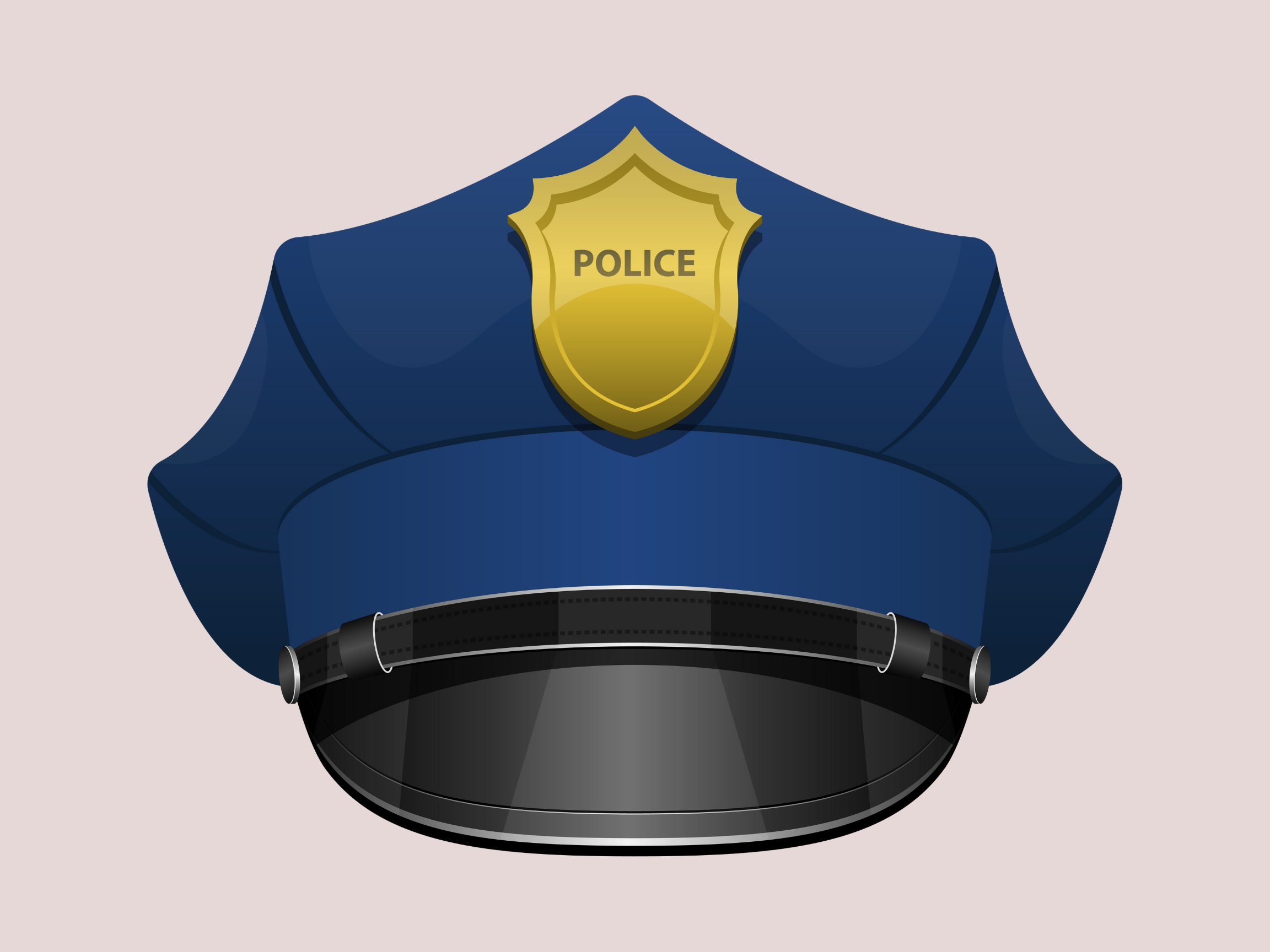 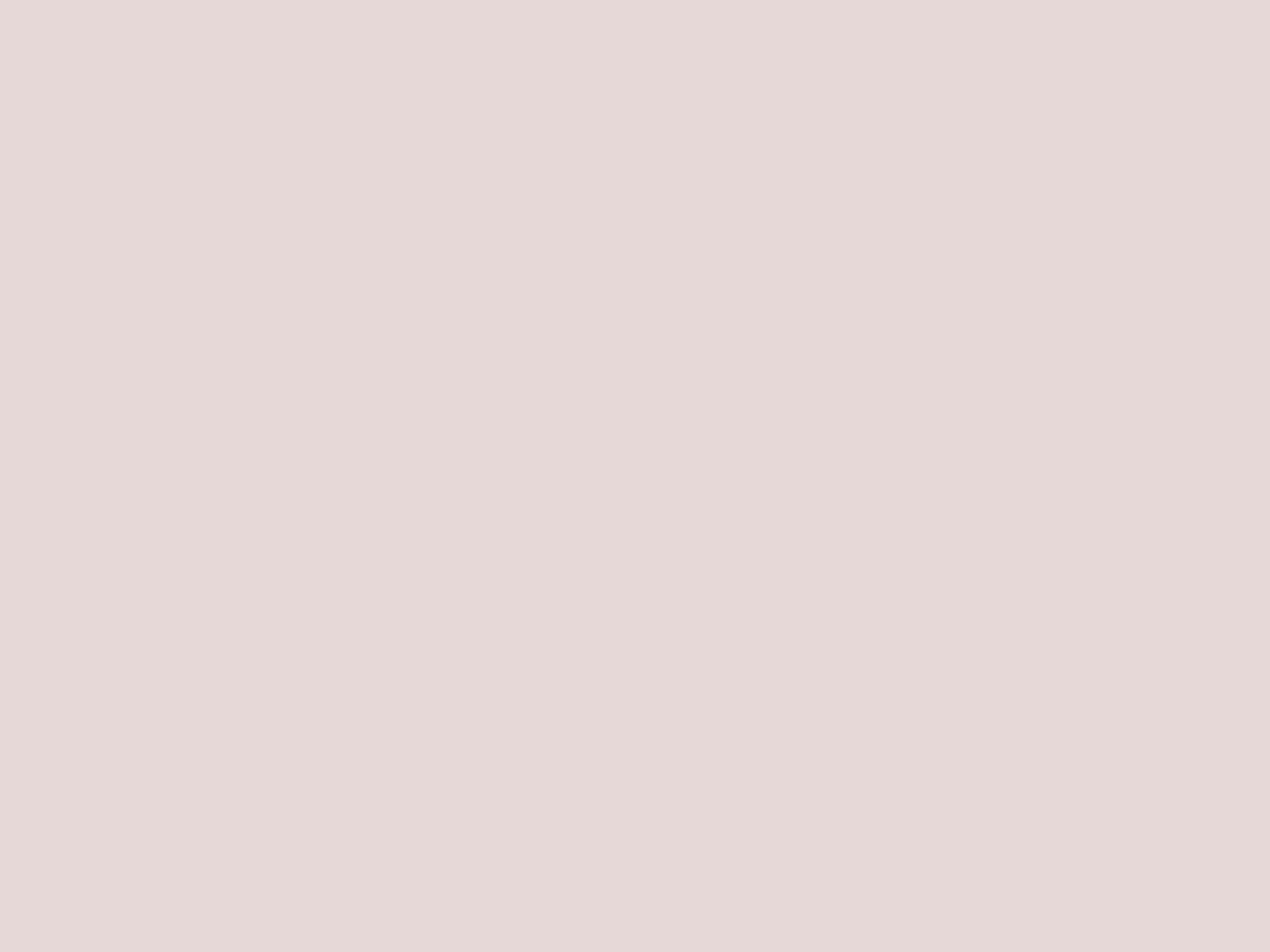 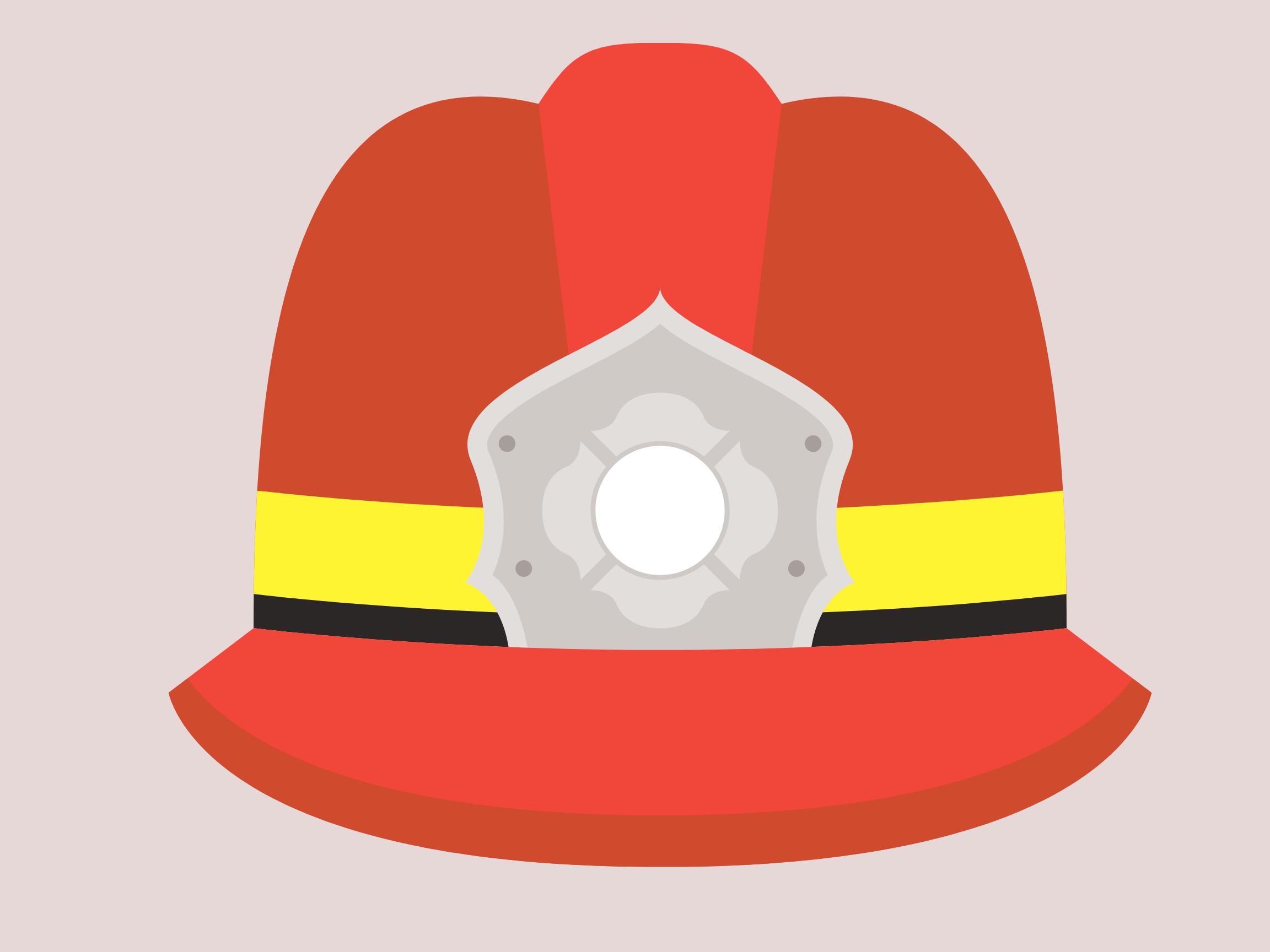 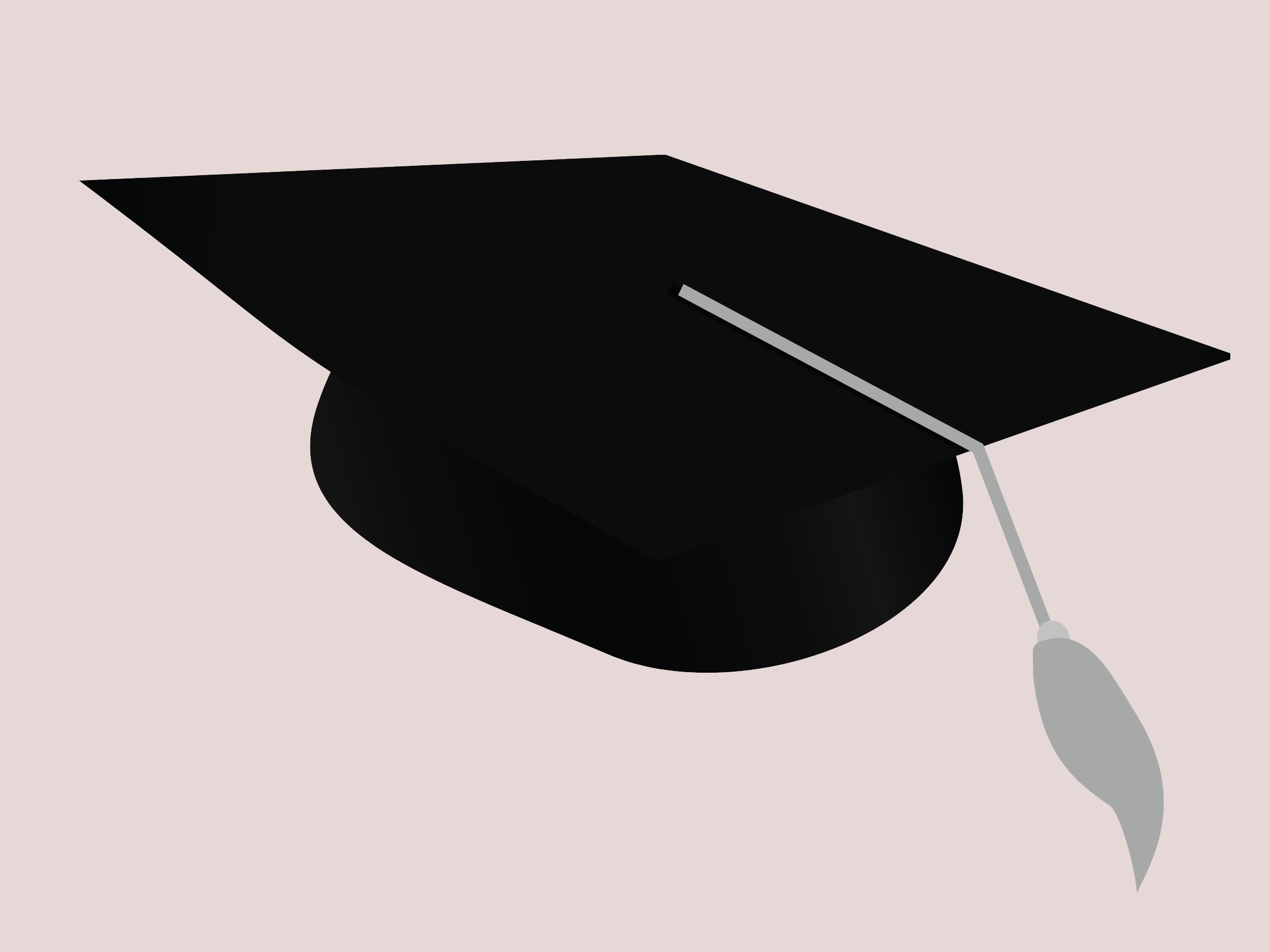 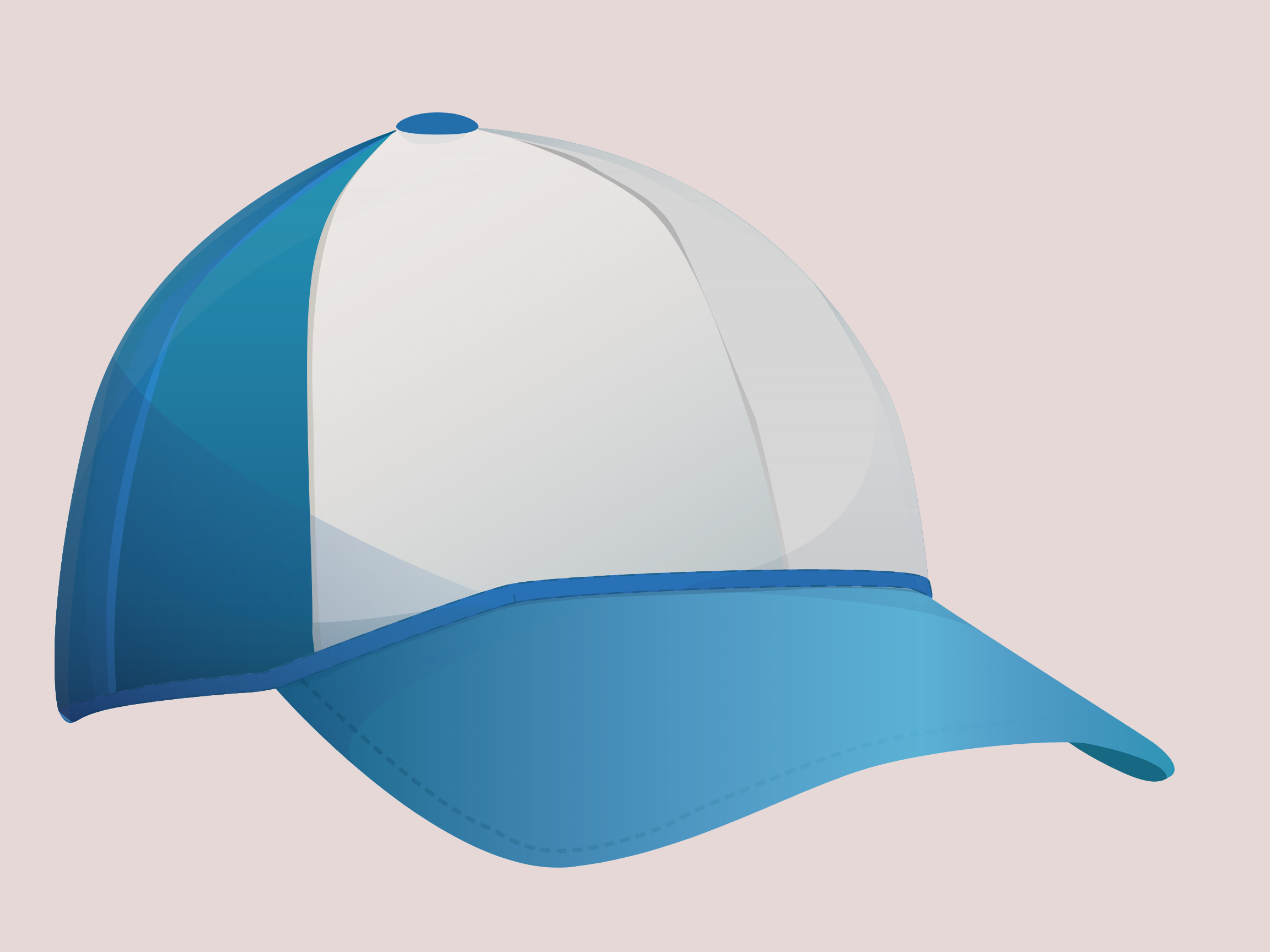 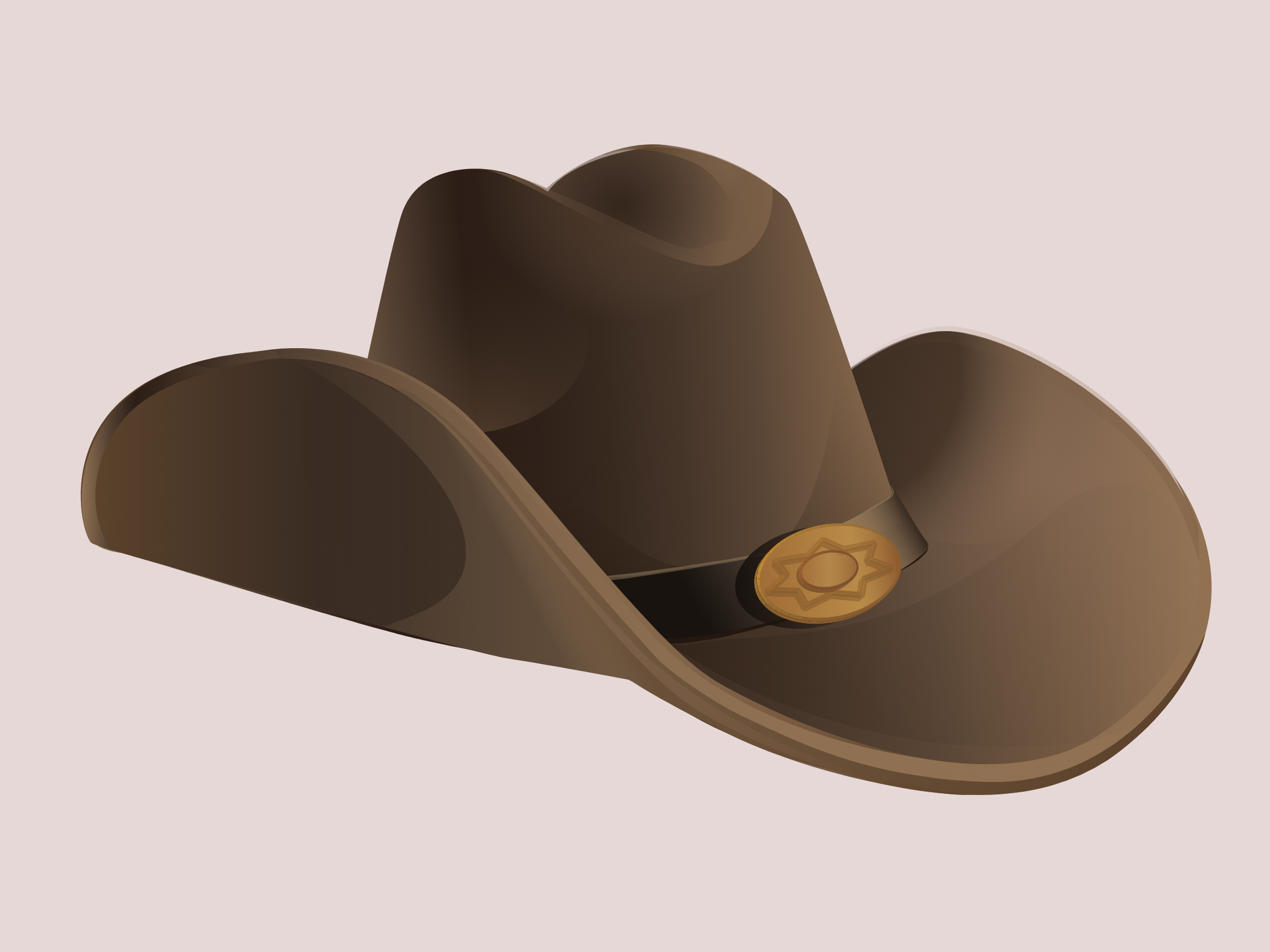 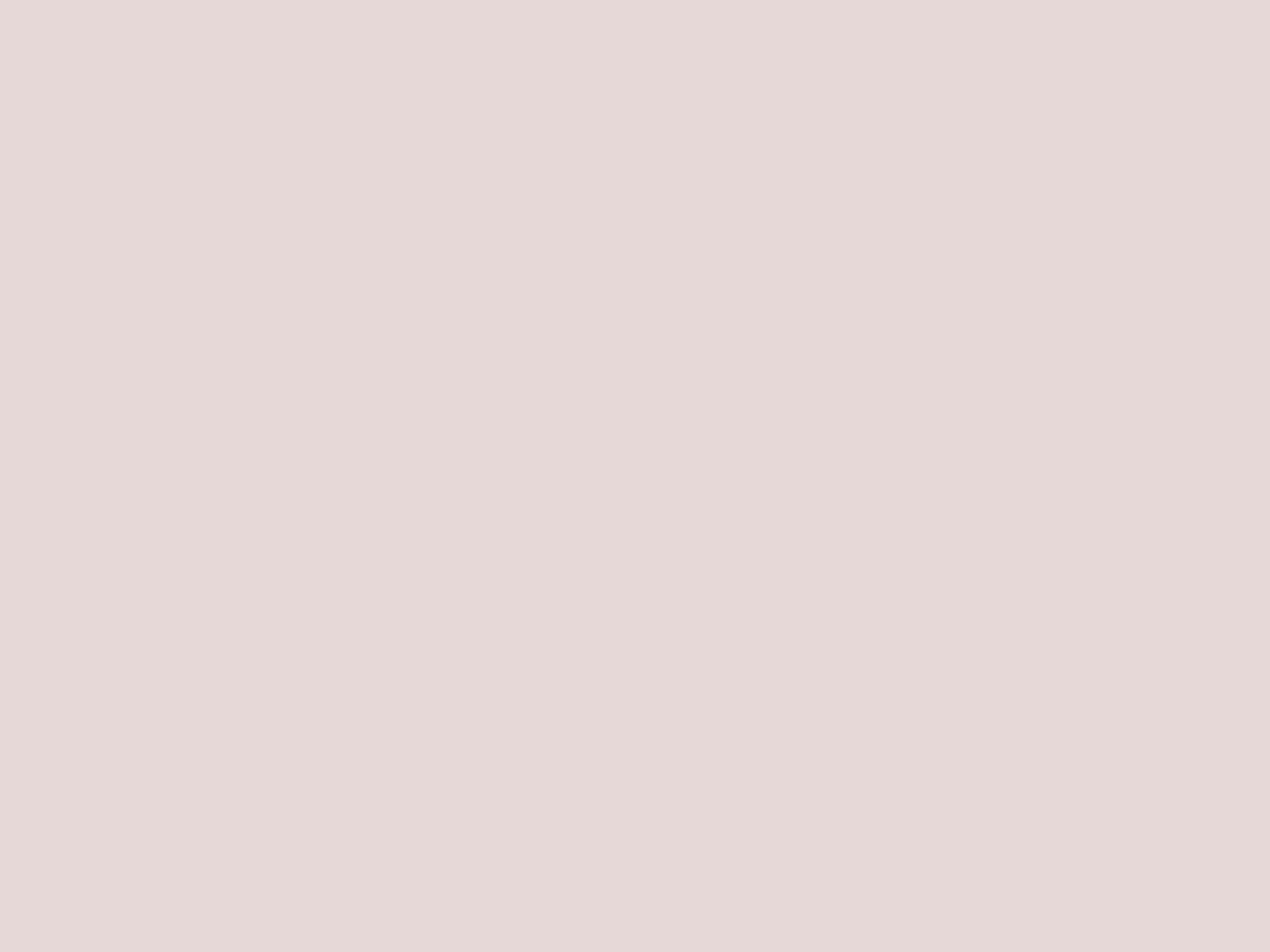 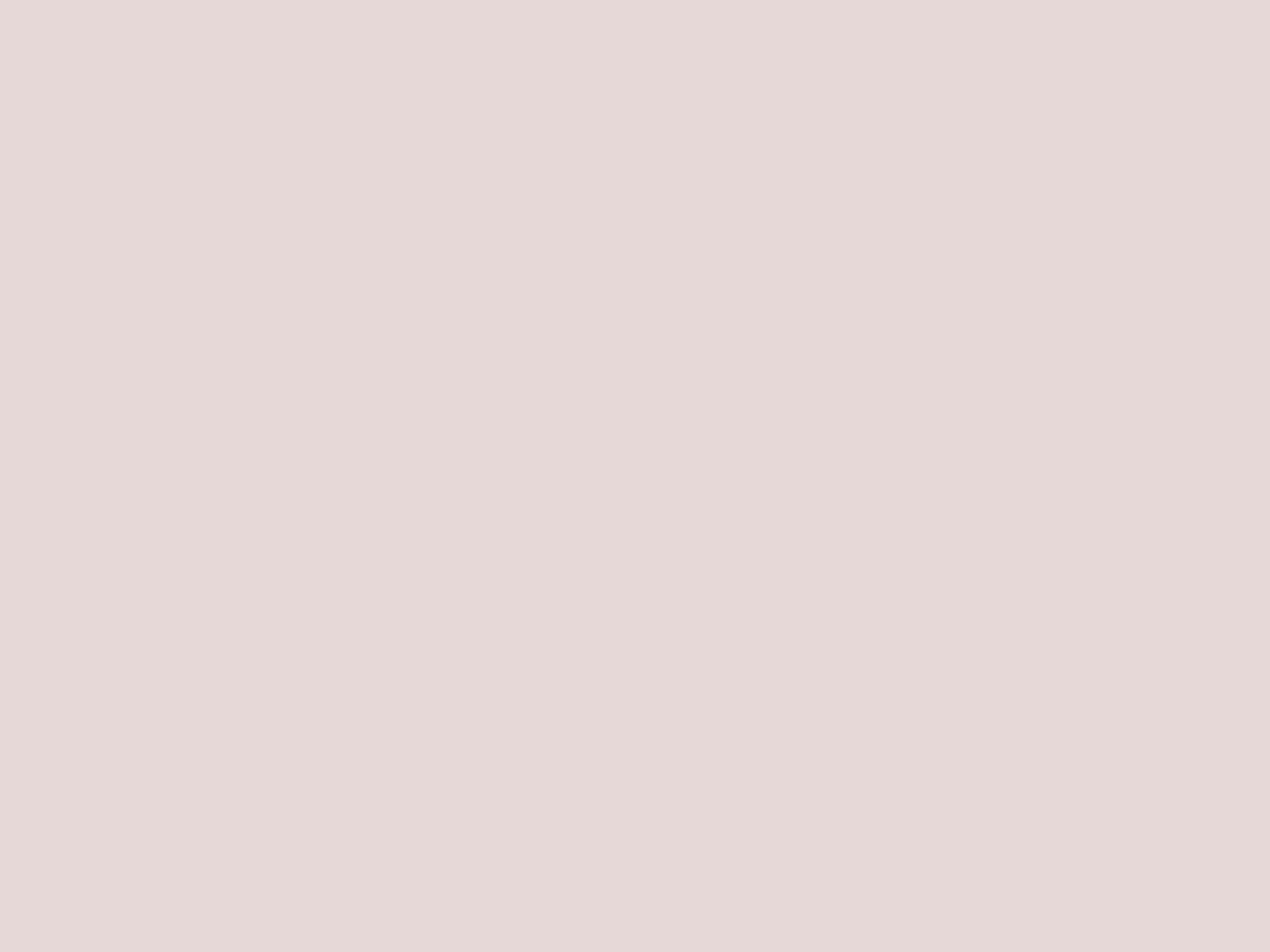 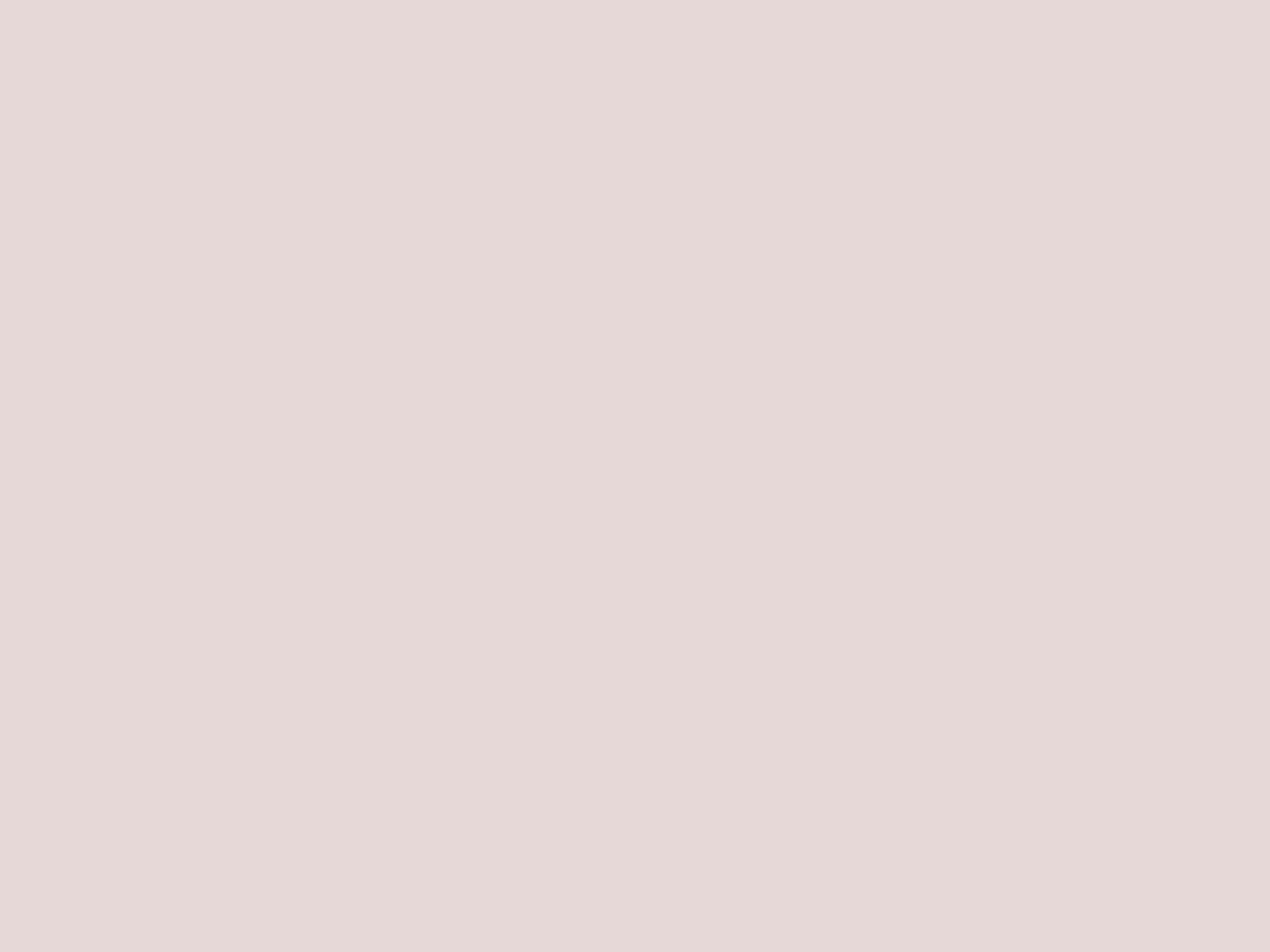